Medicare PPO Blue FreedomRX
Medicare PPO Blue FreedomRx benefits are very similar to Medex and include $0 copays
1Medicare covers Annual Wellness Visits. There may be a rider to add routine physical exam annually.
[Speaker Notes: Let’s compare some benefits on the Medicare PPO Blue FreedomRX plan to a Medex plan. As you can see, there are no out-of-pockets costs for any of these benefits whether you see an In-Network provider or you go out of the Network.]
Medicare PPO Blue FreedomRX
ADDITIONAL BENEFITS FOR MEDICARE PPO BLUE FREEDOMRx MEMBERS!!
[Speaker Notes: As a Medicare PPO Blue FreedomRX member, you have additional benefits available to you.  Many of the additional benefits are not covered on a traditional Medicare Supplement plan, like Medex.
There is full coverage for annual routine physicals.
There is coverage for annual hearing exams.  Save money by going to a TruHearing provider or pay a $45 copay at other providers. 
There are TruHearing Hearing aids available for $699 or $999.
The Medicare PPO Blue Freedom RX plan provides coverage for Routine Dental and Routine Vision exams at no charge in-network or $45 Out-of-Network.
And members who are purchasing eyeglasses or vision supplies have up to a $200 allowance, once every 24 months.
Learn to live <>]
COVERED SERVICES FOR MEDICAREPPO BLUE FREEDOMRx (PPO) MEMBERS
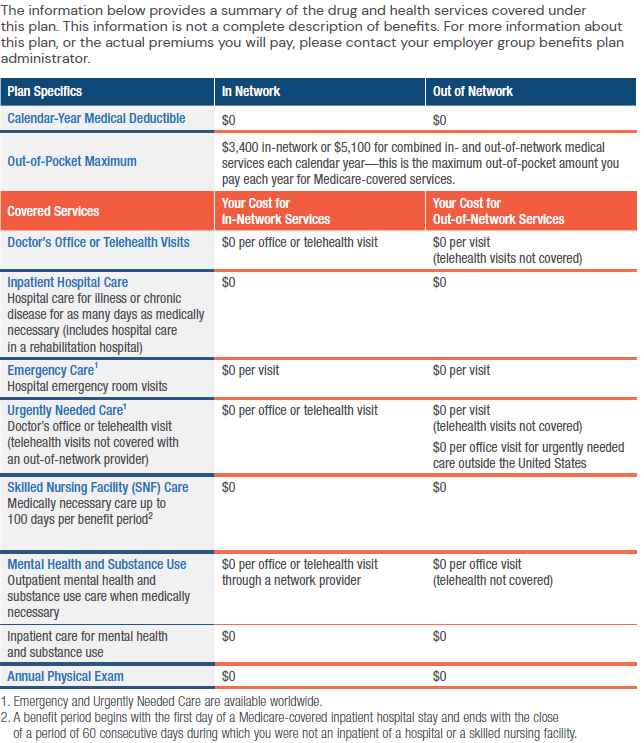 [Speaker Notes: Out-of-Network providers need to participate with Medicare.]
COVERED SERVICES FOR MEDICAREPPO BLUE FREEDOMRx (PPO) MEMBERS
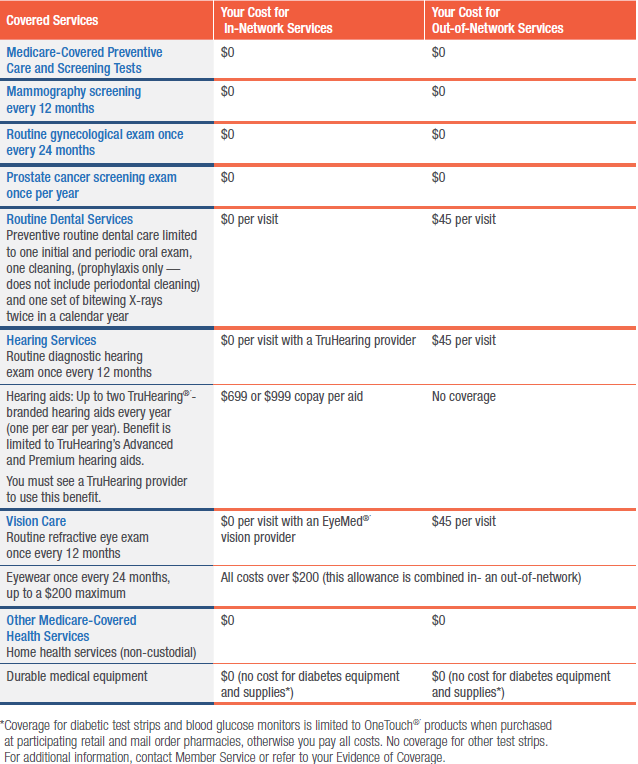 COVERED SERVICES FOR MEDICAREPPO BLUE FREEDOMRx (PPO) MEMBERS
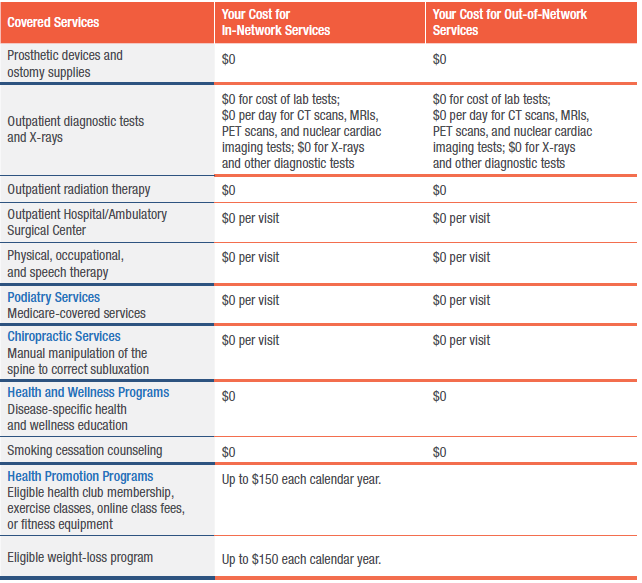 COVERED SERVICES FOR MEDICAREPPO BLUE FREEDOMRx (PPO) MEMBERS
Prescription coverage for Medicare PPO Blue FreedomRx members
Generic drugs
Preferred drugs 
Non-Preferred drugs
[Speaker Notes: Save even more on prescriptions by using mail service Pay two times the copay of a 30 day retail supply for a 90 day supply delivered right to your home.]
Fitness and weight loss benefits
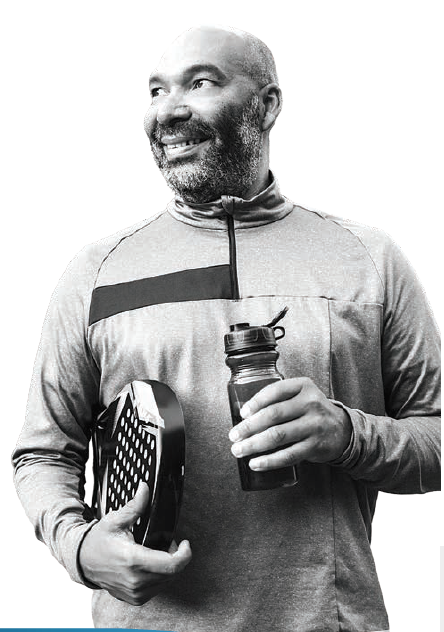 www.bluecrossma.org
Get fit. Lose weight. Gain savings.
Big congrats on your healthy habits! To celebrate
All you do, we’ve put together up to $300 in 
Fitness and weight loss reimbursements. Yours 
for the taking, you go-getter.
up to $150 per year
up to $150 per year
[Speaker Notes: In addition to the other great benefits Medicare PPO Blue FreedomRx provides, you can save money annually when you participate in a qualified fitness program and/or a qualified Weight-Loss program.  

For the Fitness Reimbursement program, you are eligible for up to $150 for membership at either a full-service health club or fitness studio, in person or virtually or for Home Fitness Equipment.
For the Weight Loss Reimbursement program, you are eligible each calendar year for up to $150 for any weight loss program that combines healthy eating, exercise, & coaching sessions with certified health professionals.
This is a standard benefit on Medicare PPO Blue FreedomRx that is included with no additional rider required,  but both benefits are available riders on Medex.]
Learn to live
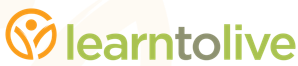 Launched in 2023
Learn to Live (L2L) provides self-paced Cognitive Behavioral Therapy (CBT) programs and personalized coaching you can use whenever and wherever you need it.

Comprehensive clinical assessments
Personalized, clinician coaching
Self-directed programs (English and Spanish):
Depression
Stress, Anxiety & Worry
Social Anxiety
Insomnia
Substance Use
Panic
Resilience
Members can access 
Learn to Live by signing 
into their MyBlue account: https://medicare.bluecrossma.com/
[Speaker Notes: Learn to Live provides self-paced Cognitive Behavioral Therapy programs and personalized coaching members can use wherever and whenever they need it. The therapists are masters level in social work, psychology or counseling. Learn to live also includes on-demand webinars that address a variety of topics including resilience, stress and time management, sleep, perfectionism, substance abuse and panic.]